Муниципальное бюджетное дошкольное образовательное учреждение «Детский сад №12 «Юлдуз»
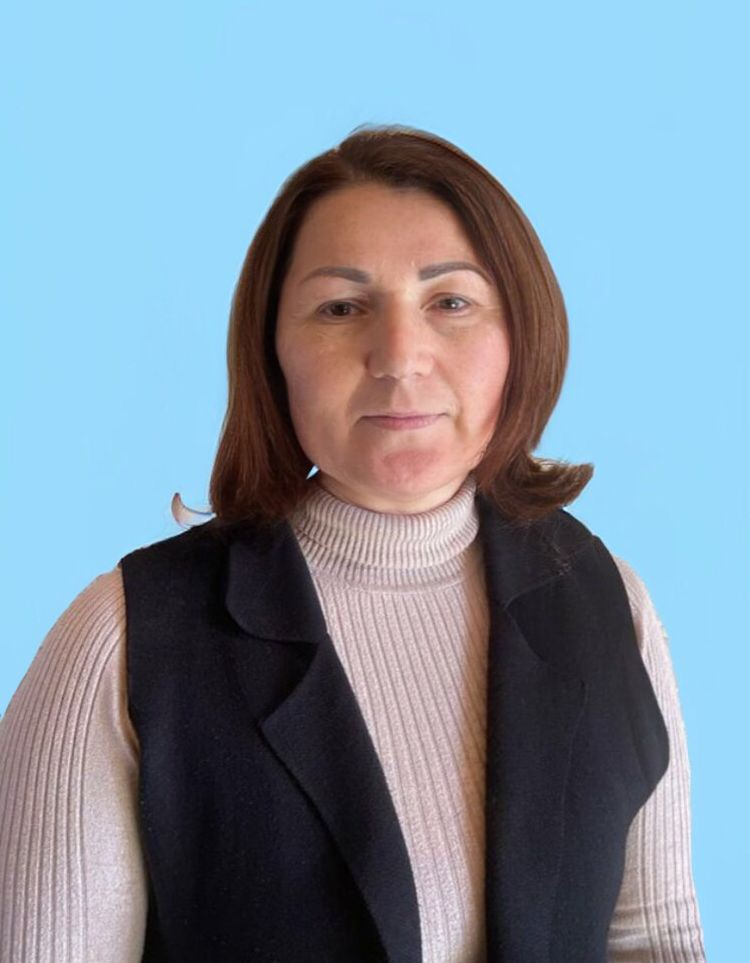 ВИЗИТНАЯ КАРТОЧКА 
педагога
Аммаева Гульсеят Абдулмажидовна
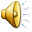 г. Каспийск
Так приобреталась профессия педагога…
Ленинградский государственный университет  им. А.С. Пушкина 15.06.2017 год. Квалификация: бакалавр. Направление: дошкольное образование.
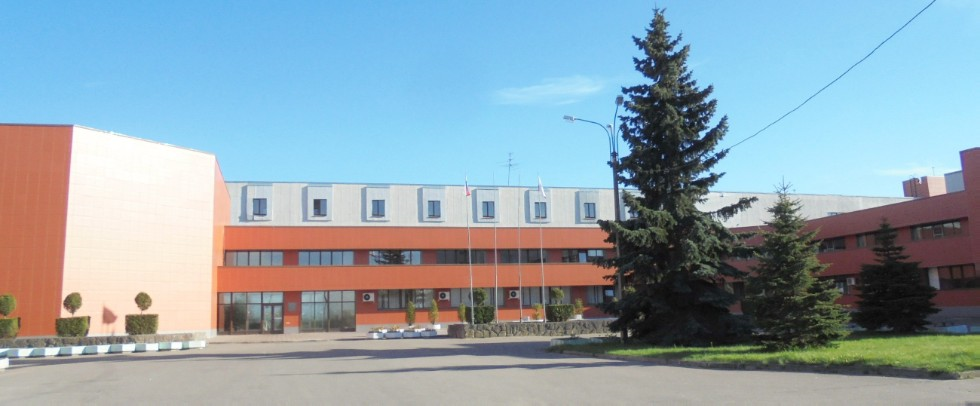 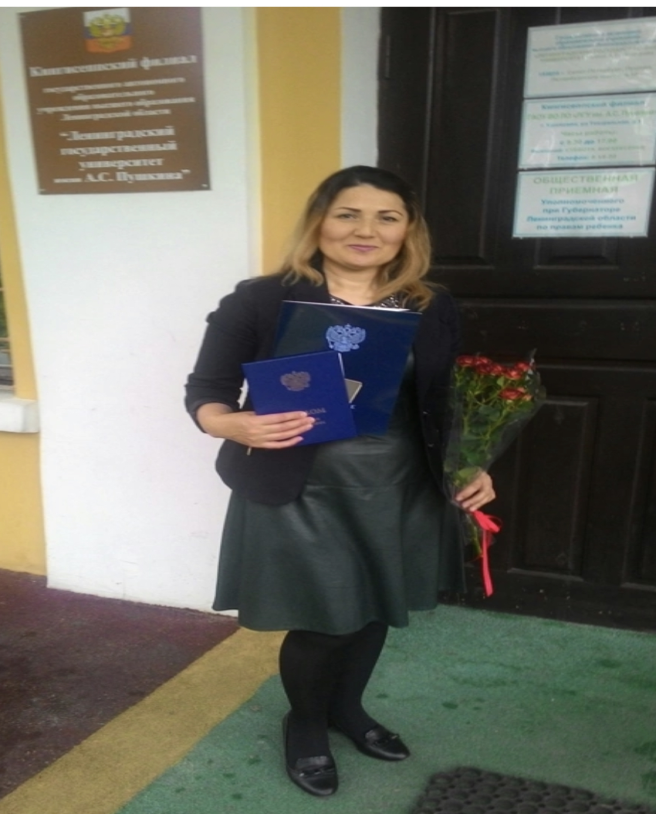 2016 г. – начало работы. Педагогический стаж -6 лет.
Общий стаж работы – 6 лет.
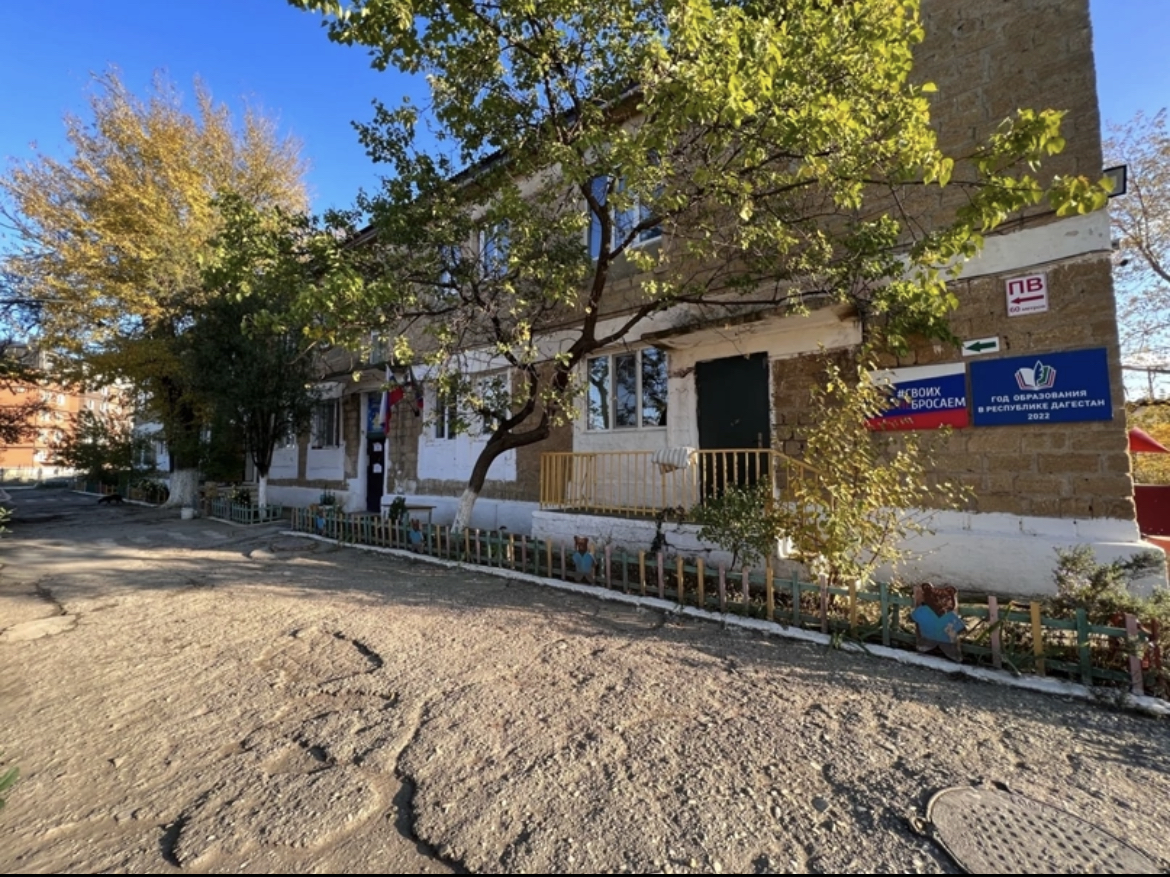 «Мои воспитанники – моя гордость»
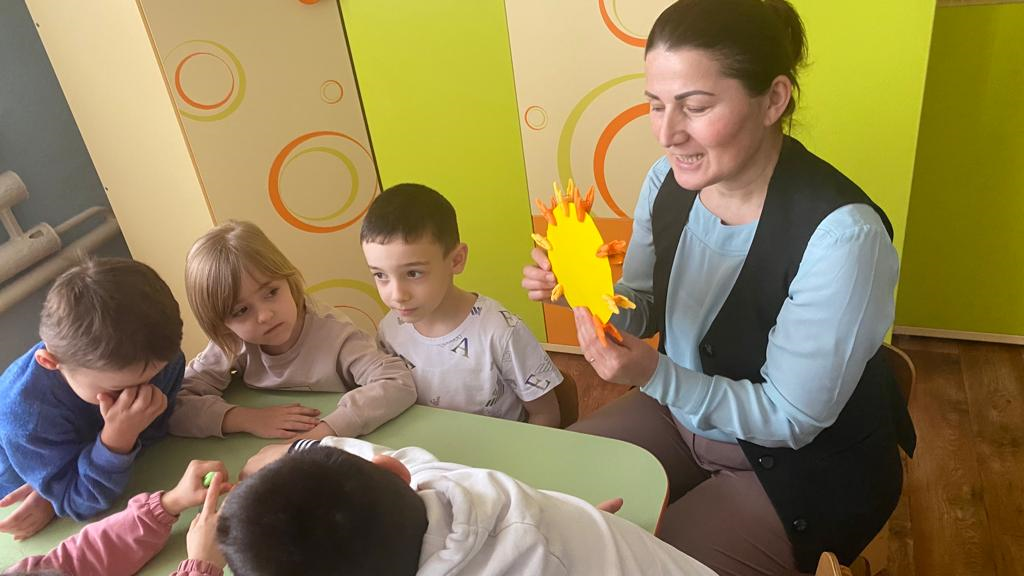 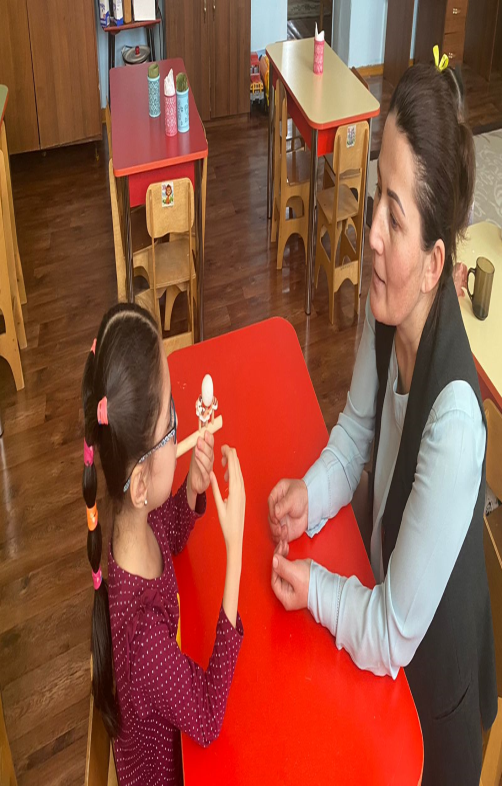 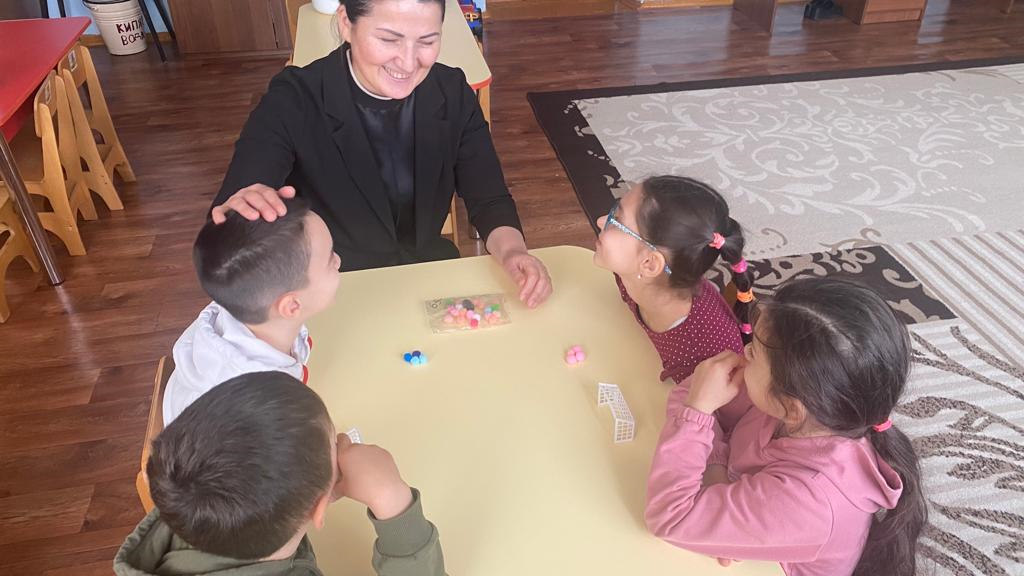 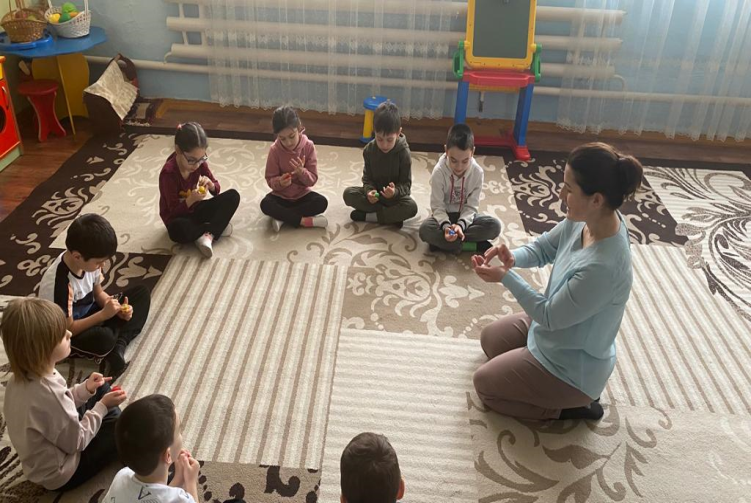 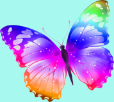 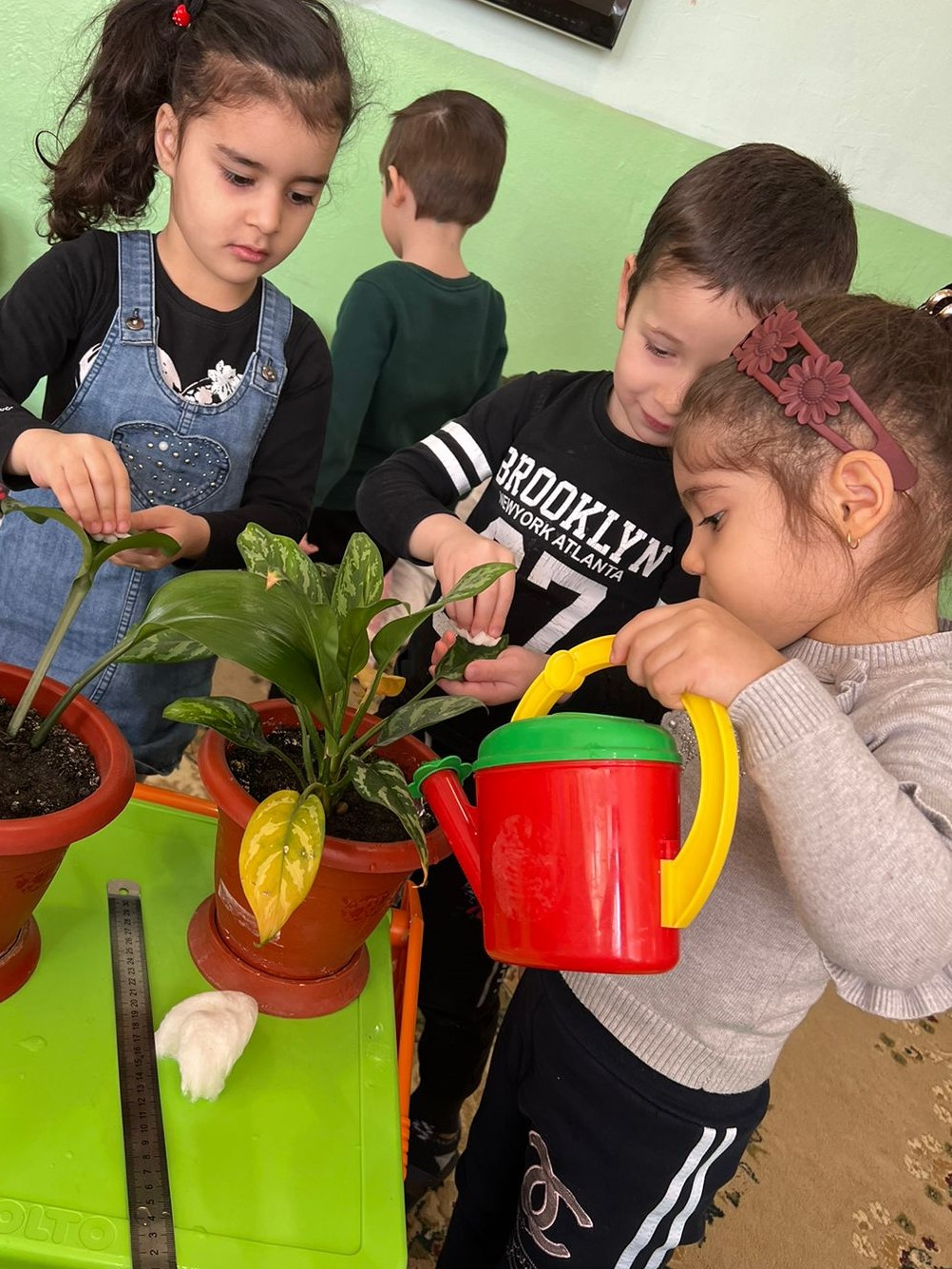 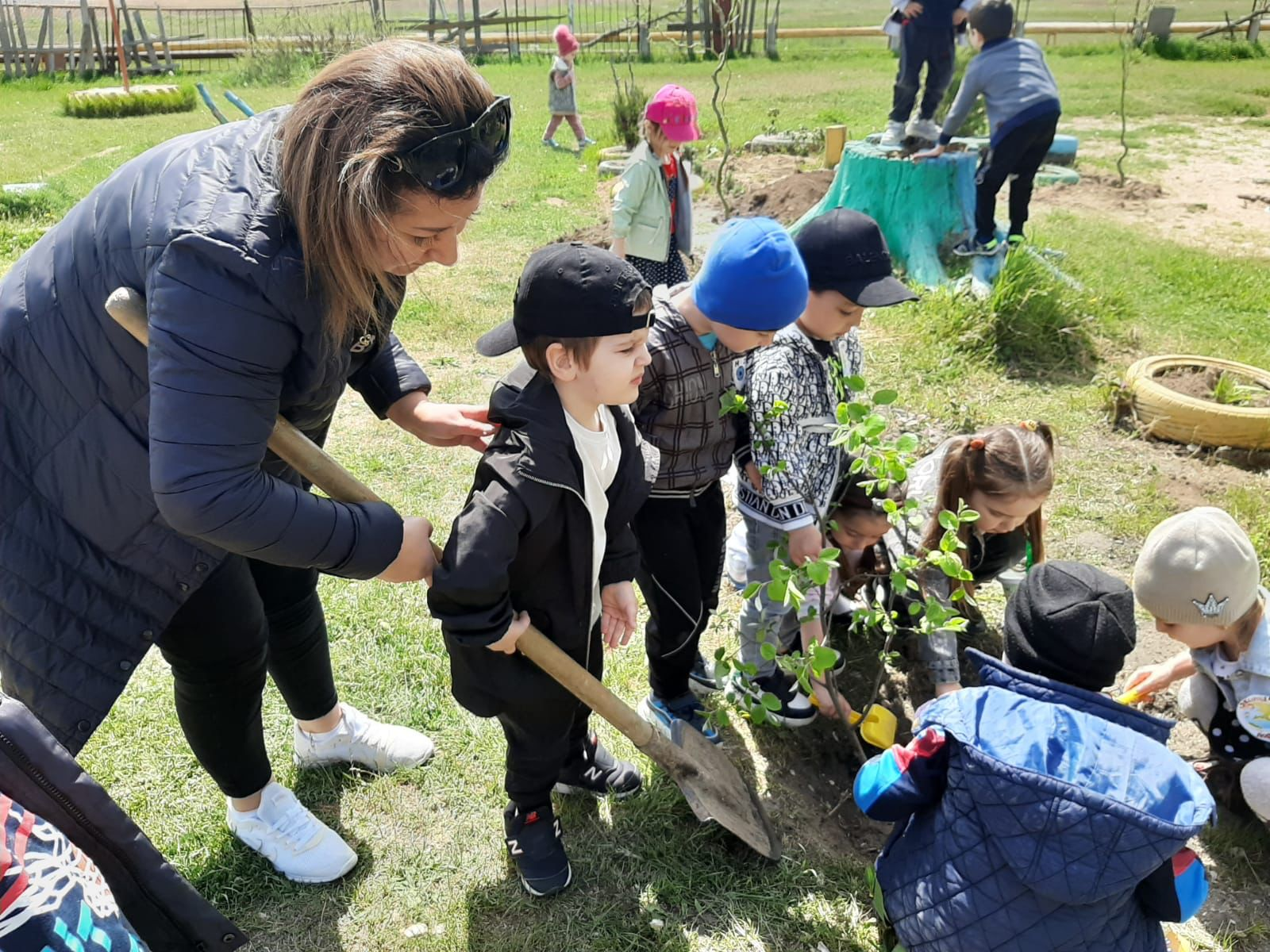 Самостоятельная деятельность 
                      с детьми
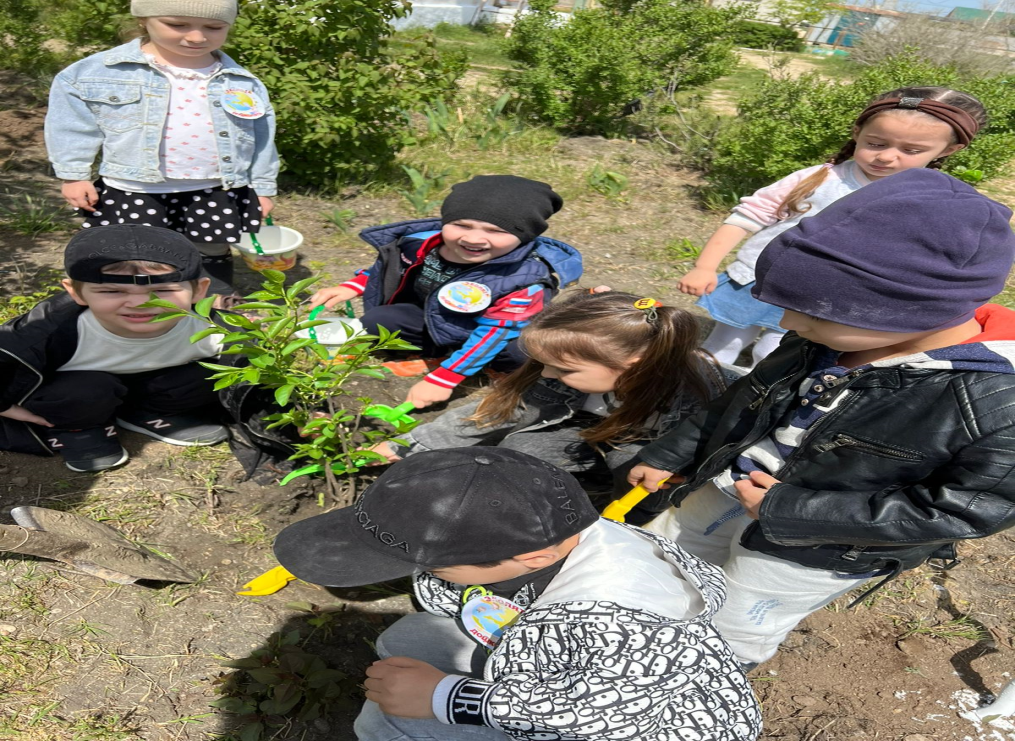 Достижения детей
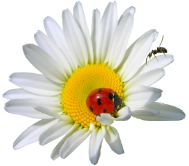 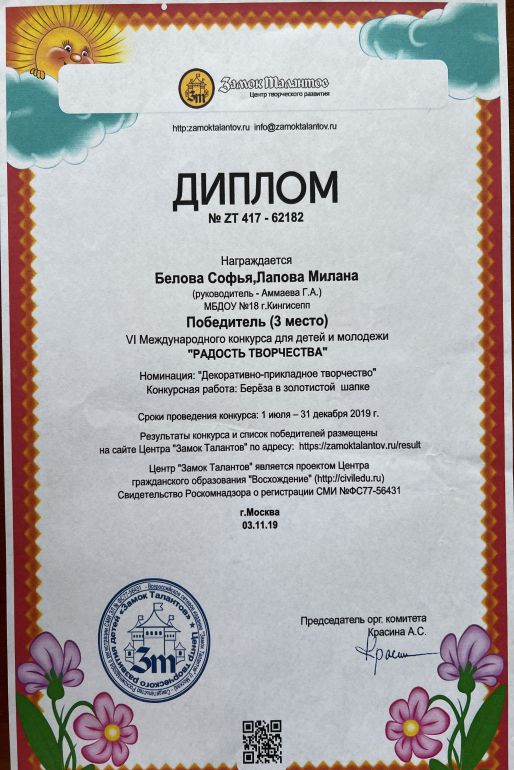 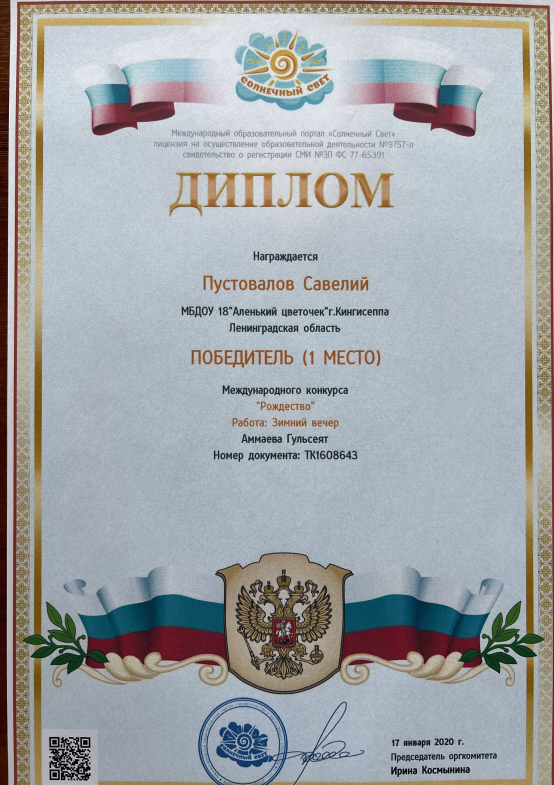 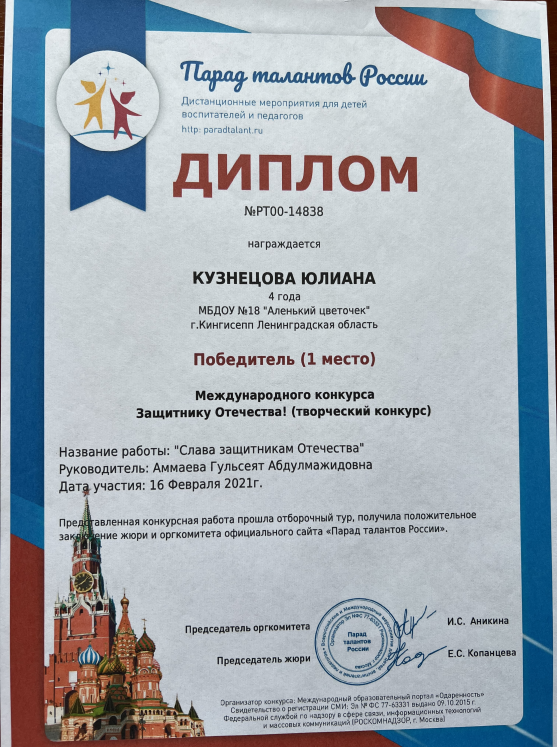 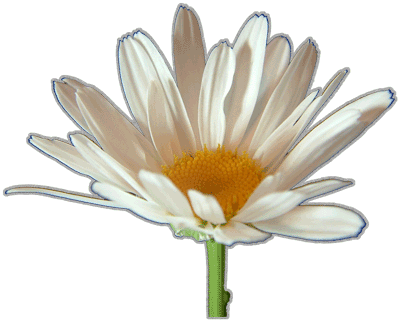 Акция «Мы помним»
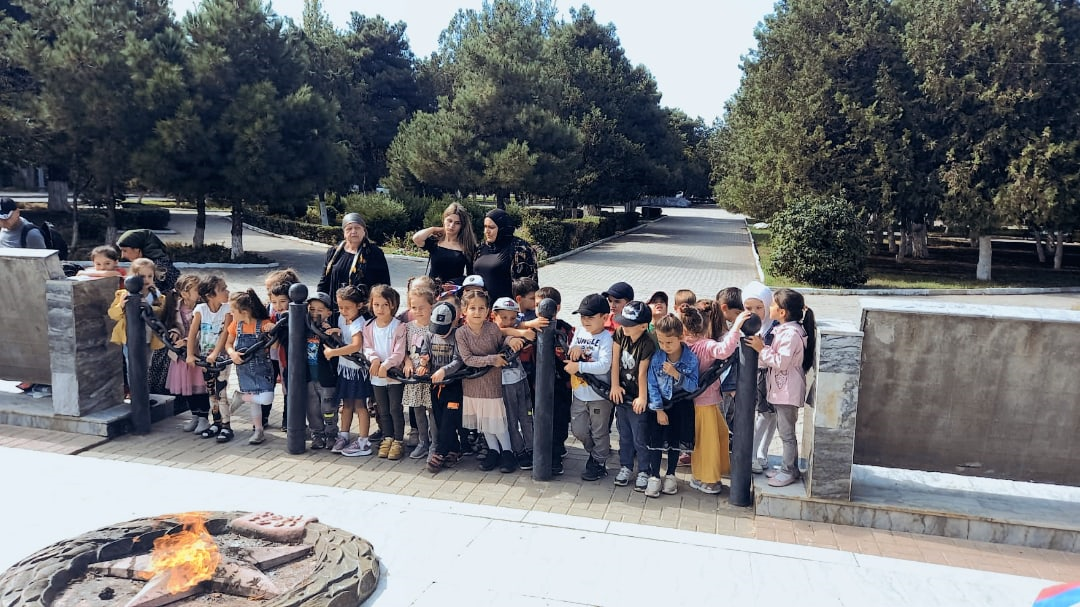 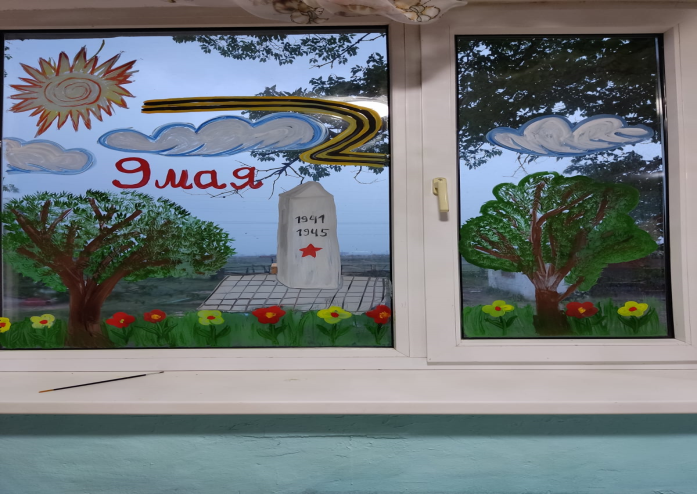 Конкурс укрась окно Победы
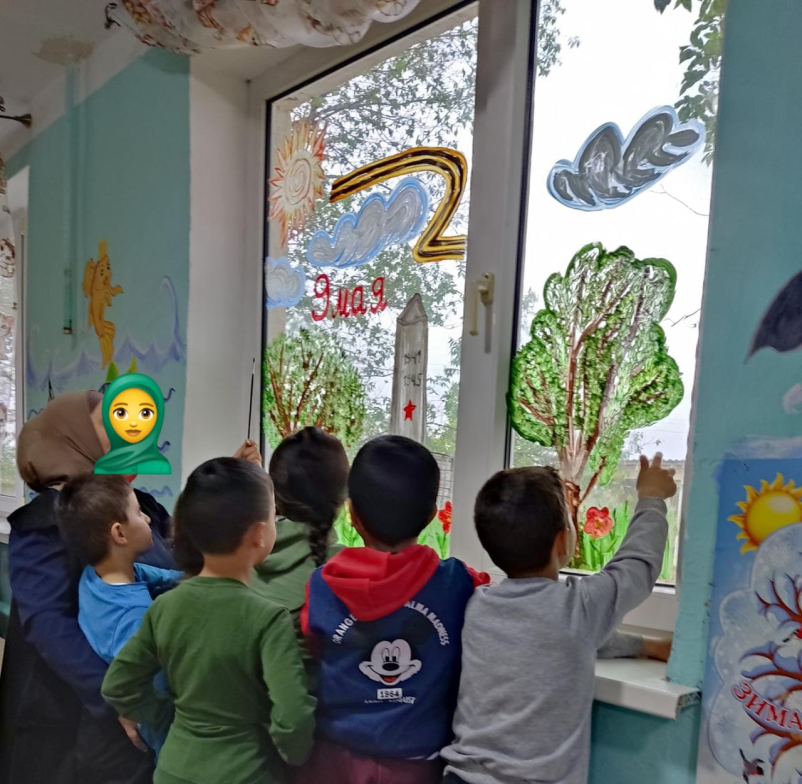 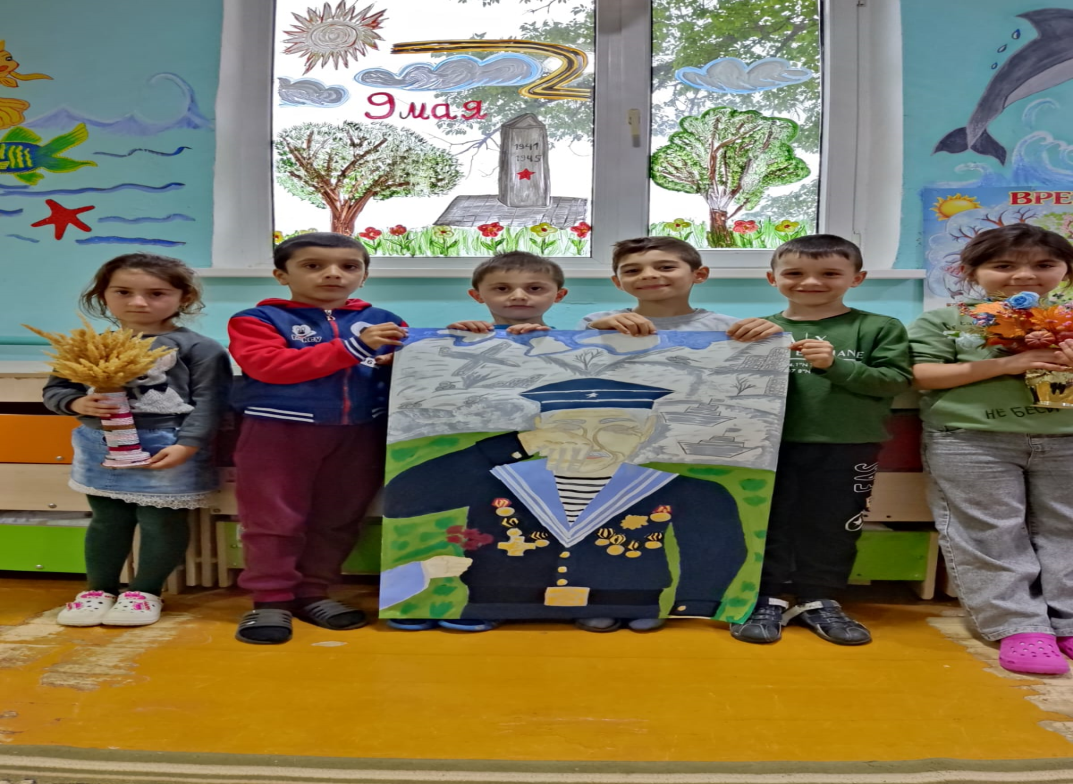 Наши праздники
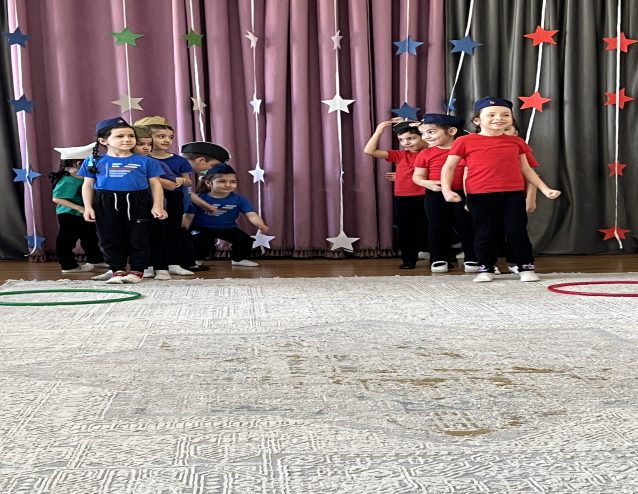 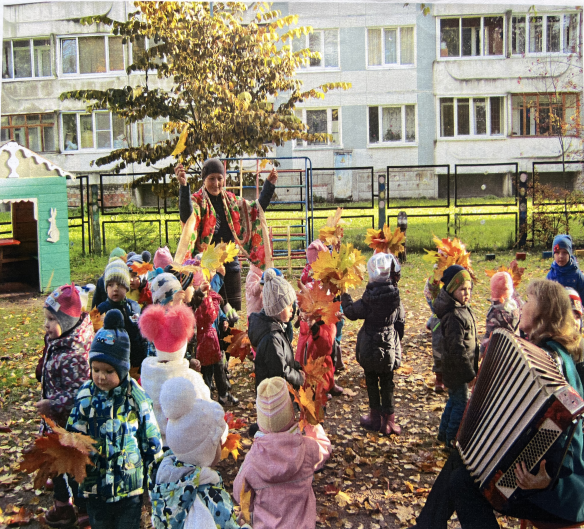 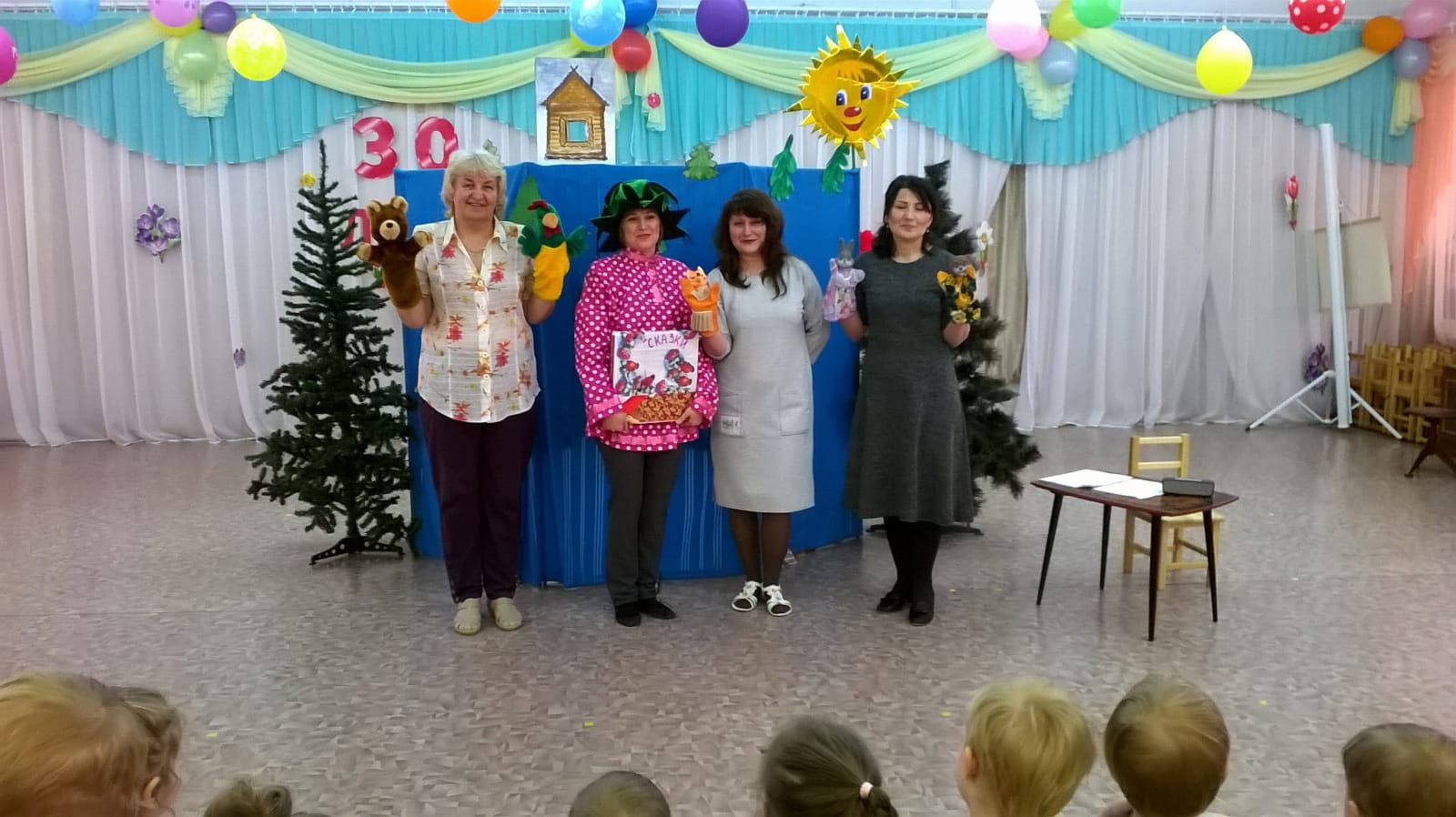 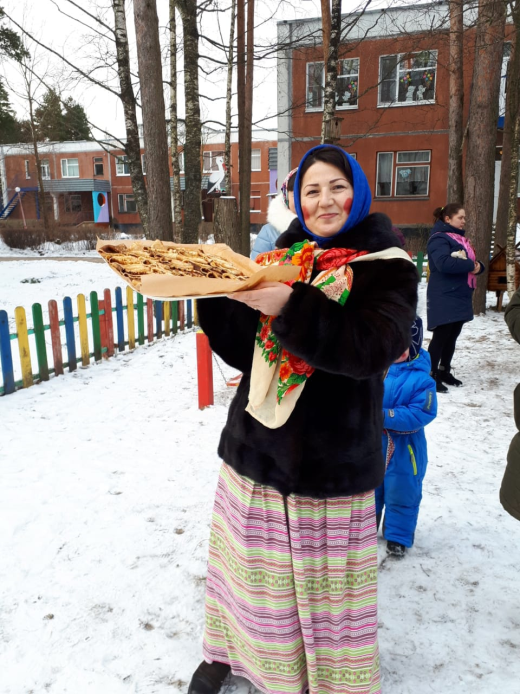 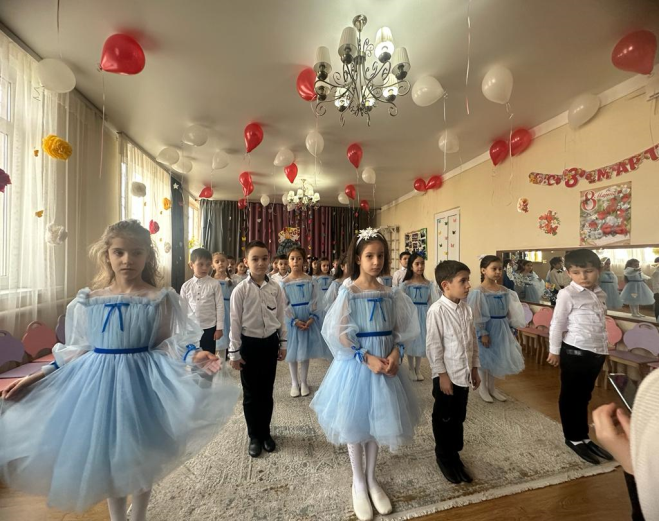 Наши поделки
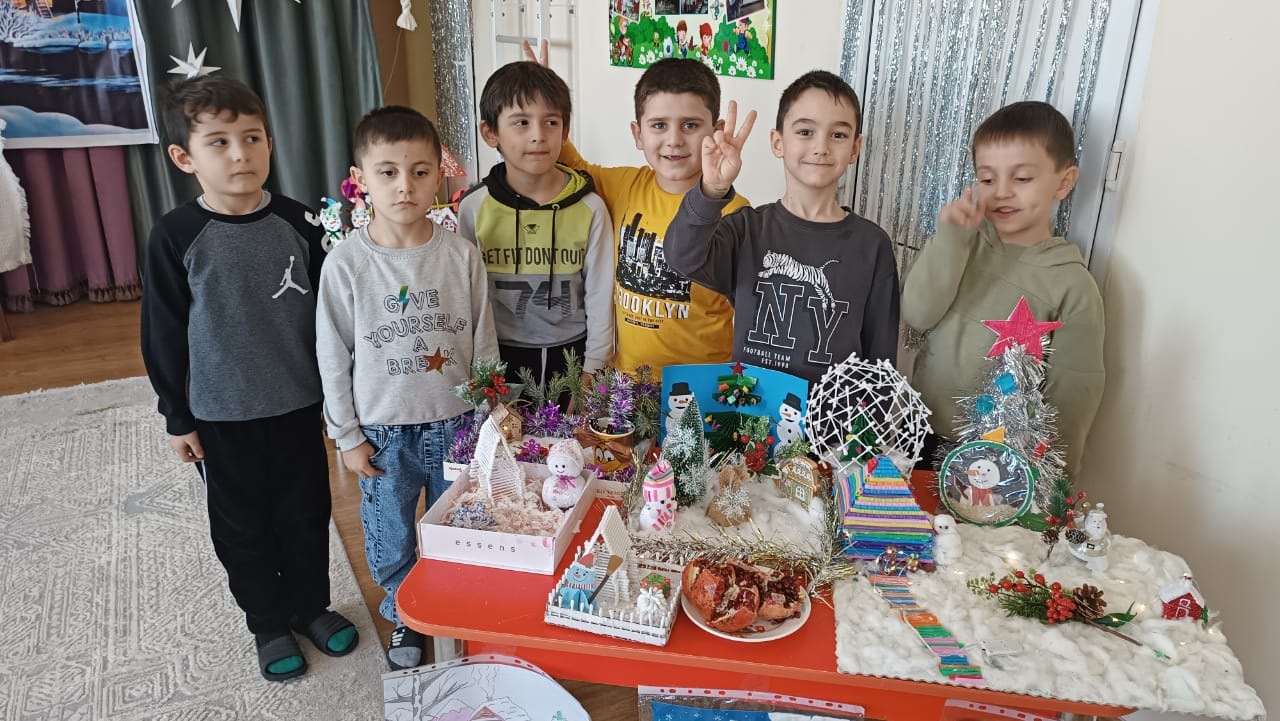 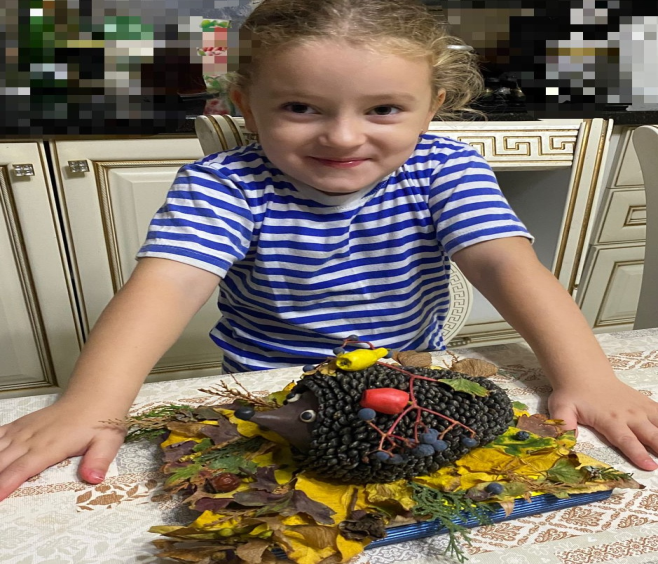 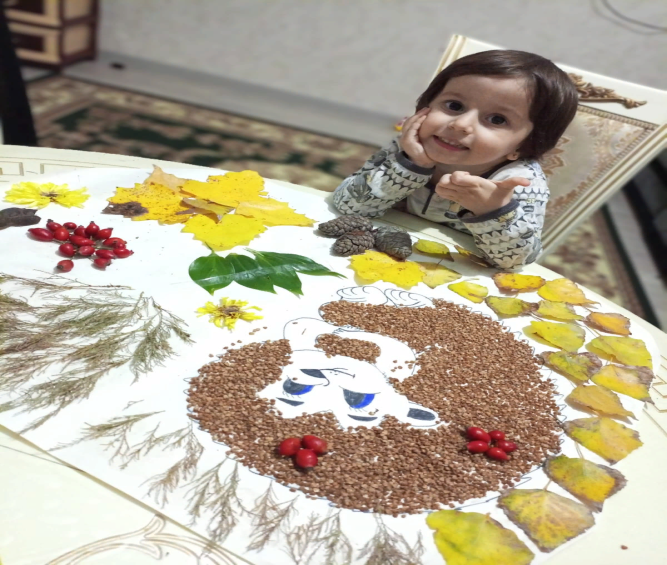 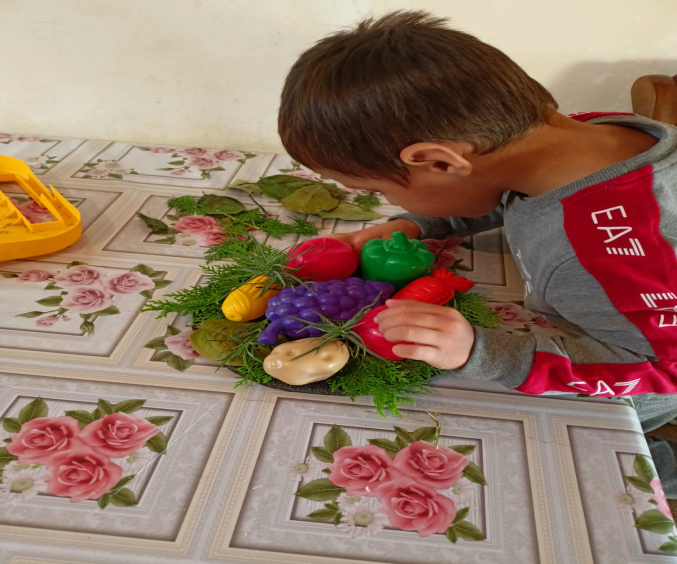 Мероприятие  на 23 февраля.
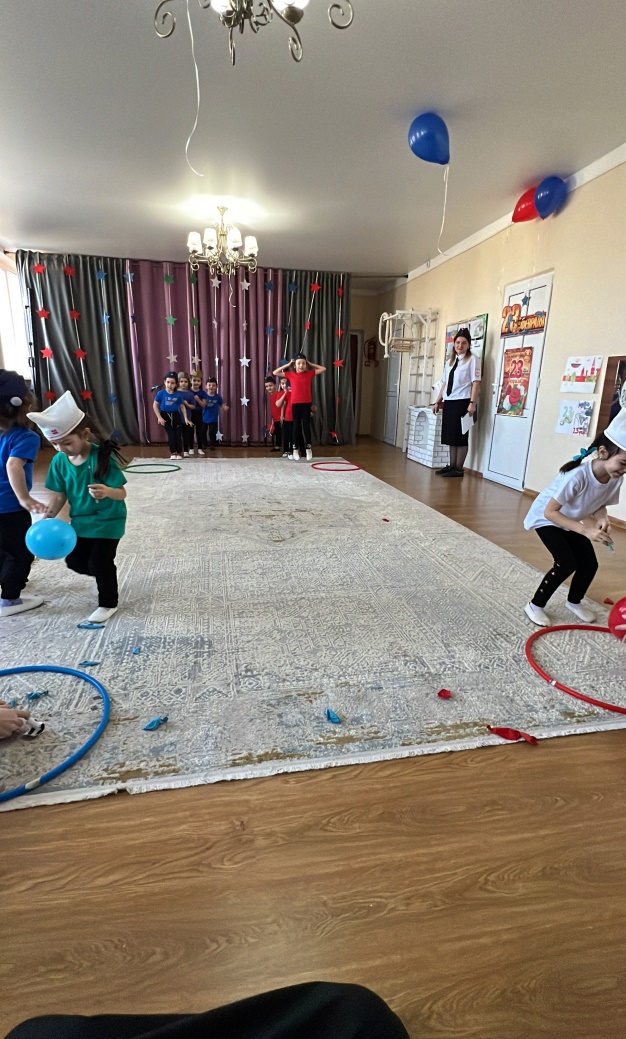 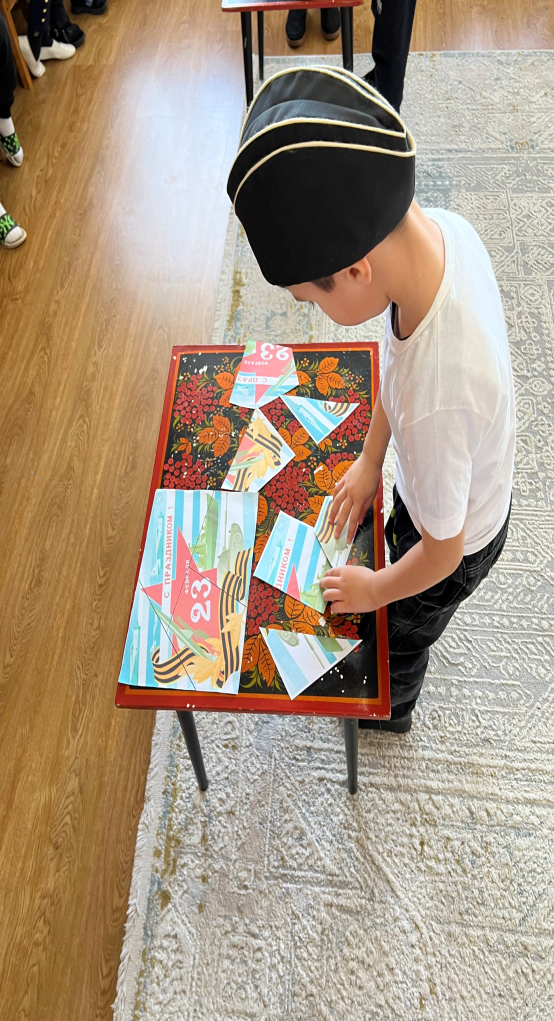 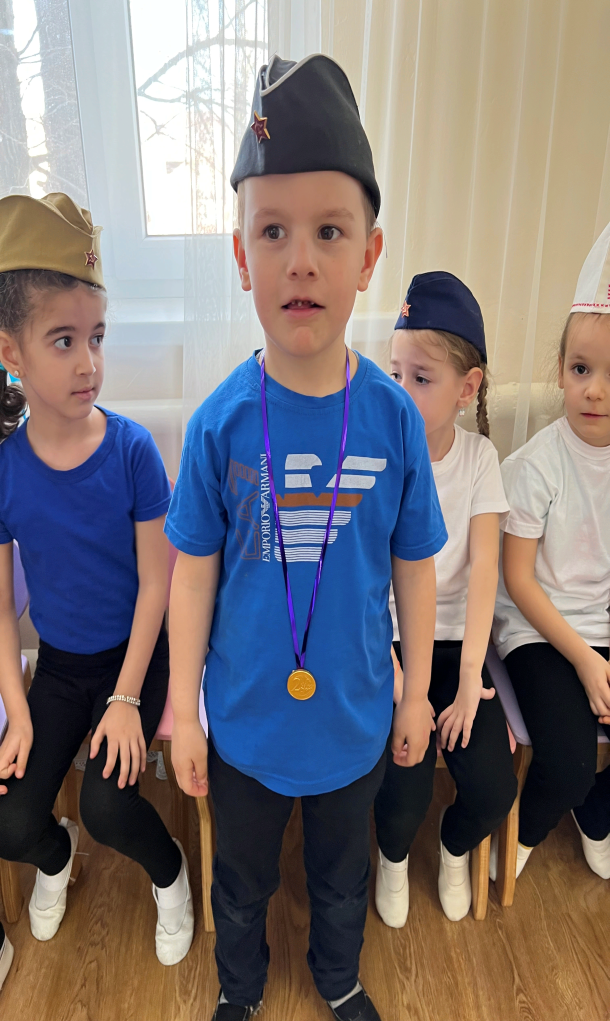 .
Мои грамоты и достижения
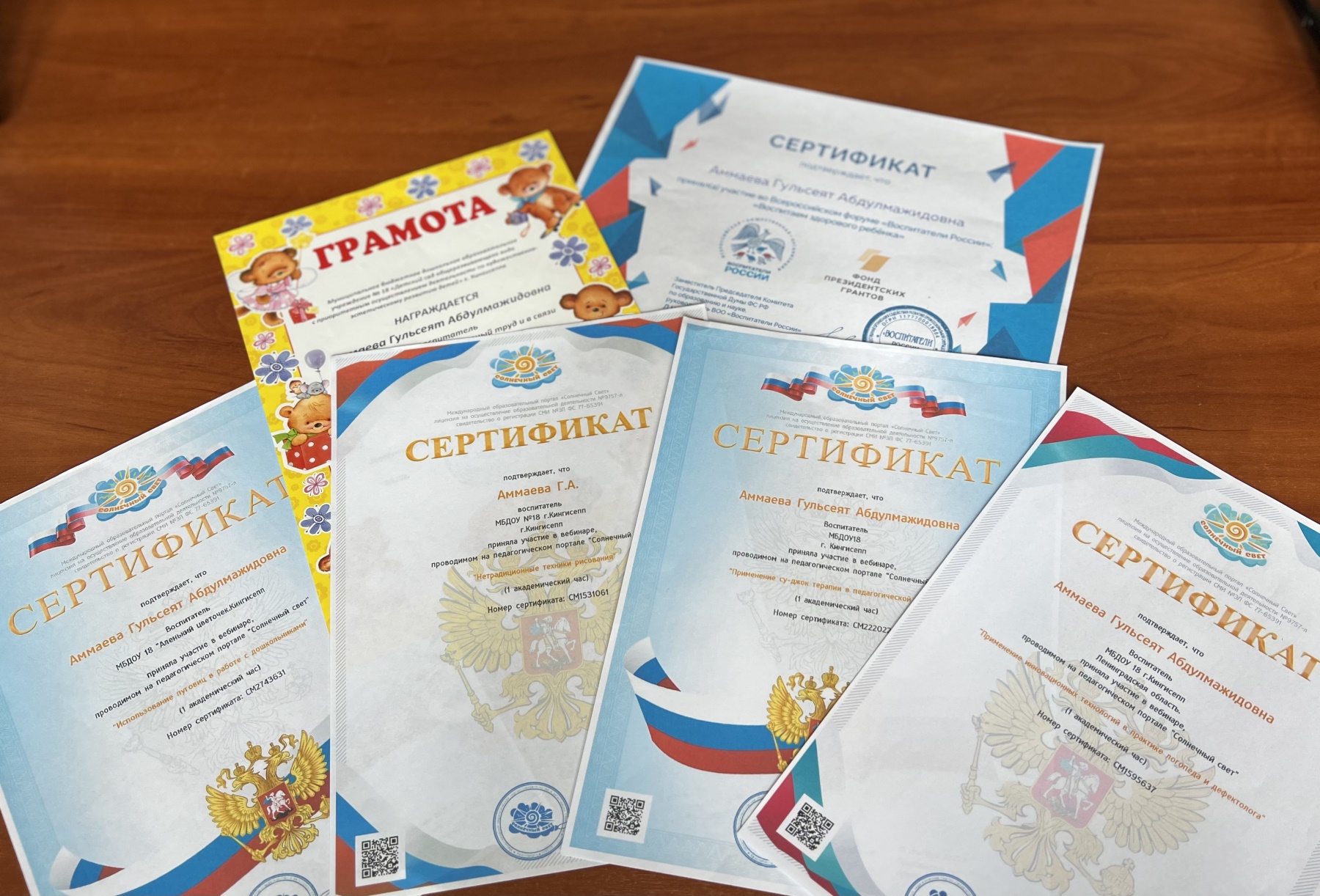 Воспитатель это такая сложная, но интересная работа. Нет даже не работа, а призвание. Ведь когда речь идёт о детях надо добросовестно относиться к делу. Приходя в детский сад, я вижу яркие, блестящие искренностью глаза и добрые улыбки своих малышей. Я чувствую, что я нужна им не меньше чем они мне. Ведь вместе с ними расту и я.  Проводя с детьми каждый день, радуясь вместе с ними их победам, помогая преодолевать трудности я вкладываю в детей часть себя.
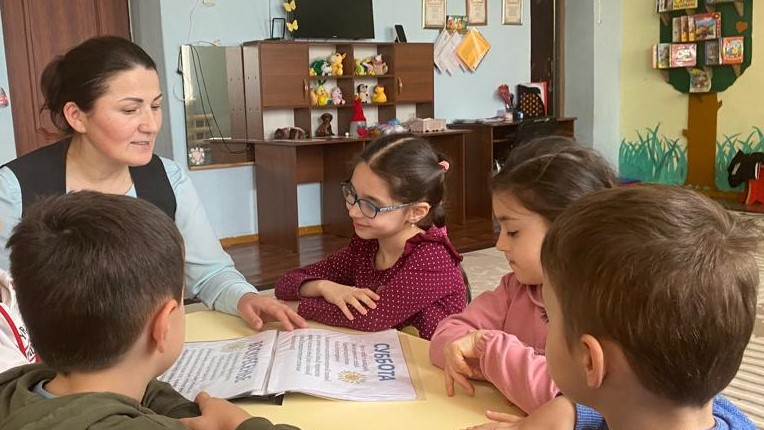